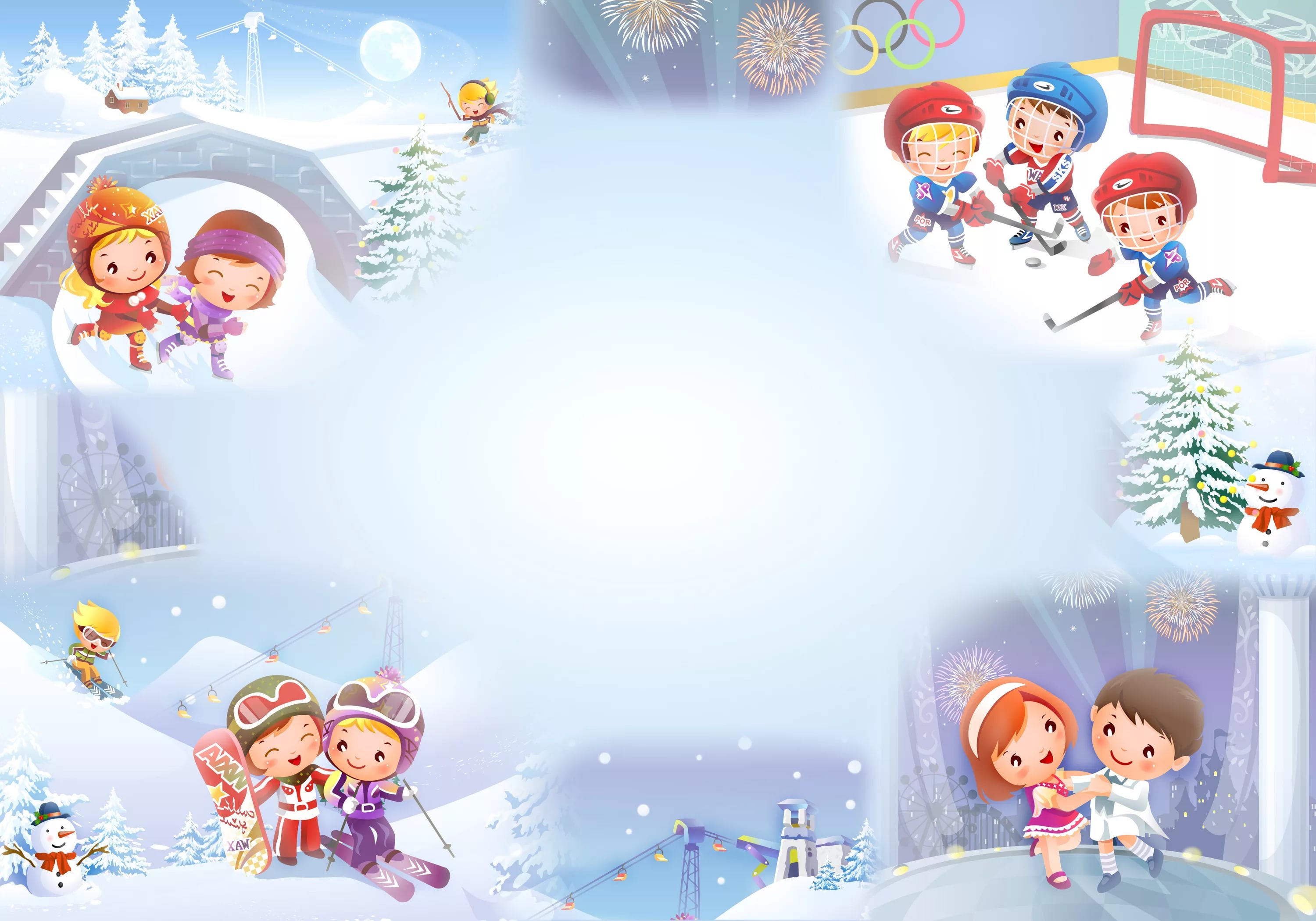 Отчет о проделанной работе по проекту 
«Зимние виды спорта»
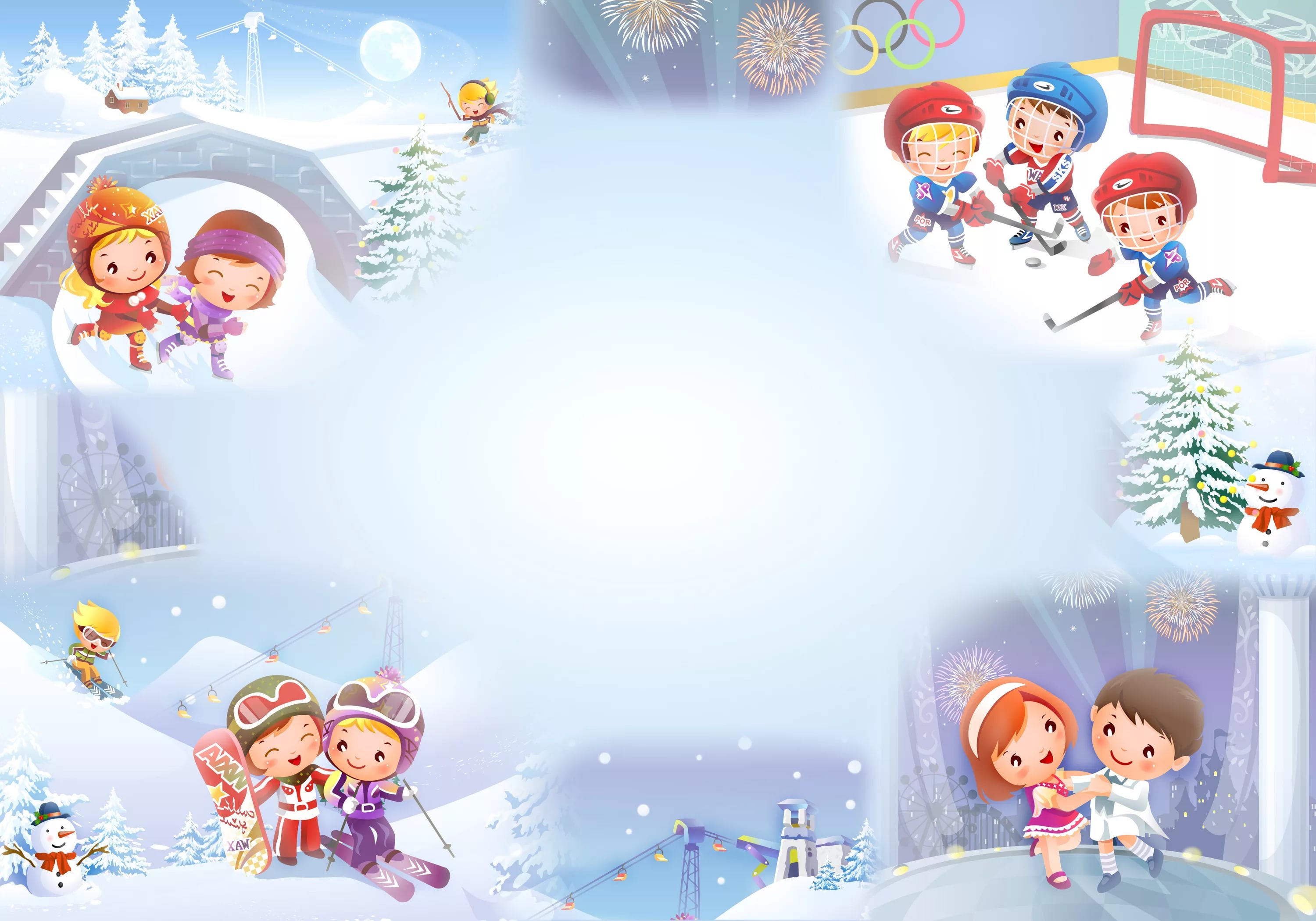 гр. «Дюймовочка»
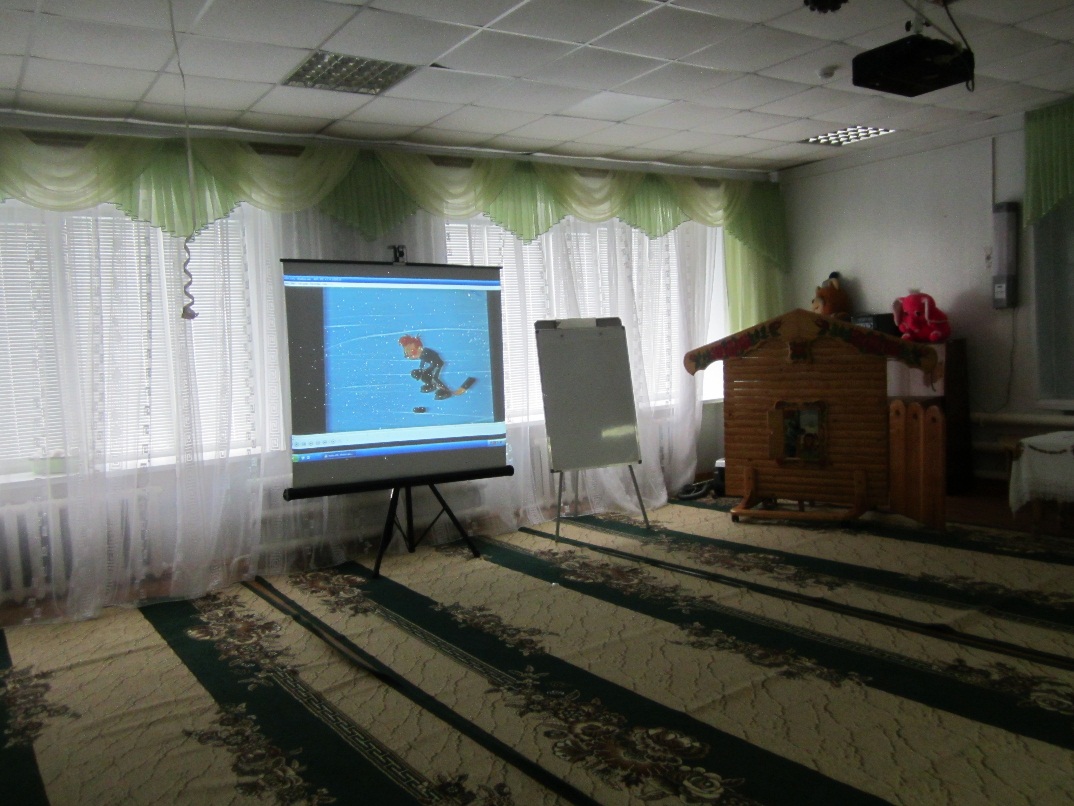 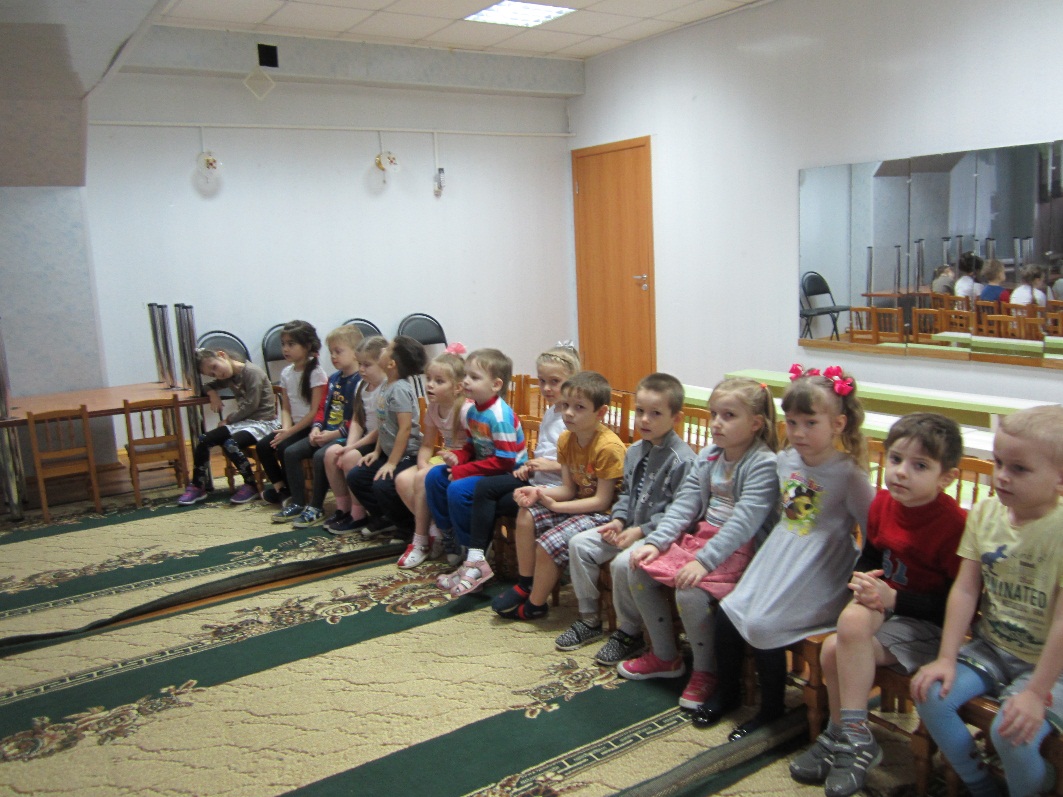 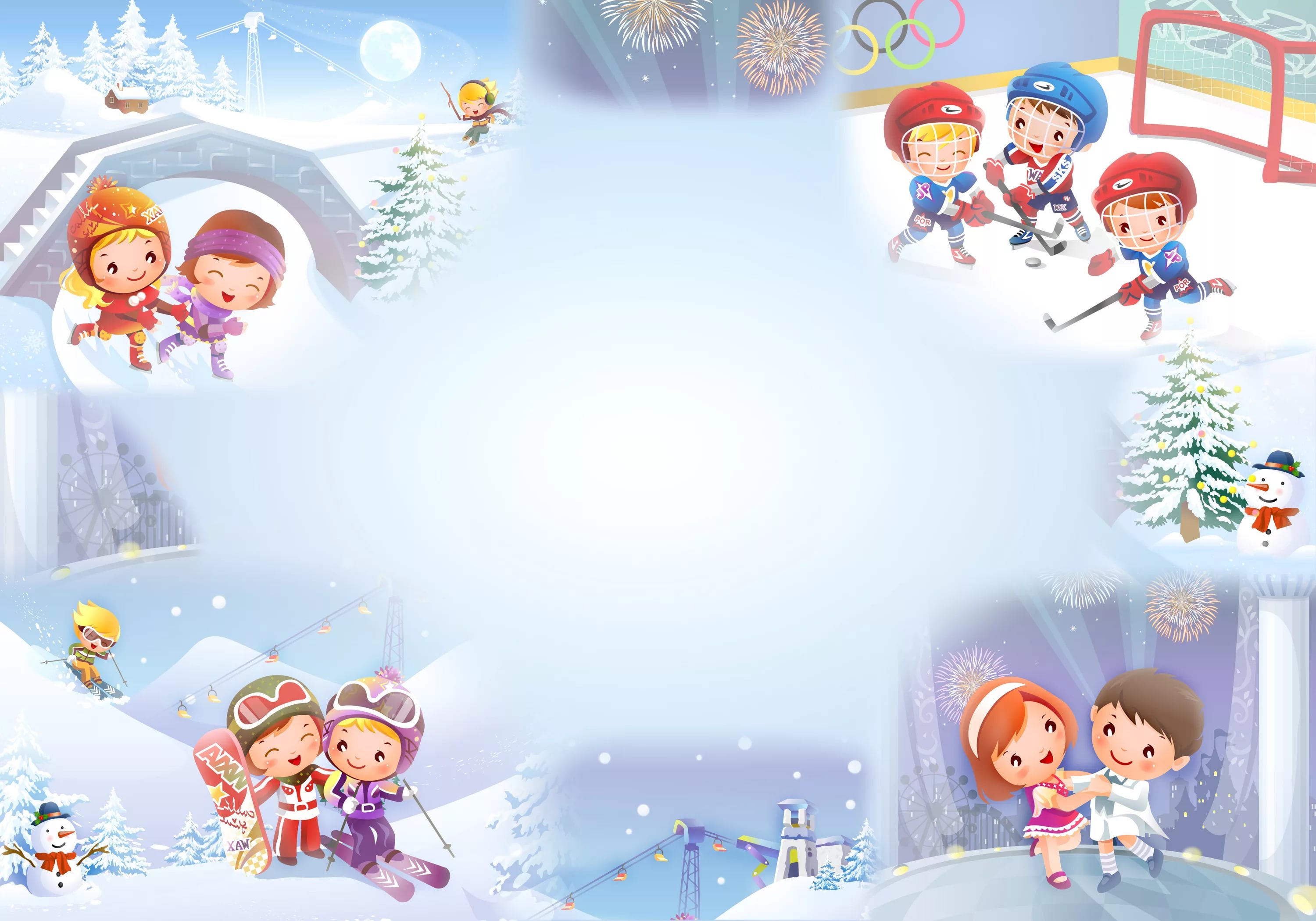 Подвижные и спортивные игры на свежем воздухе
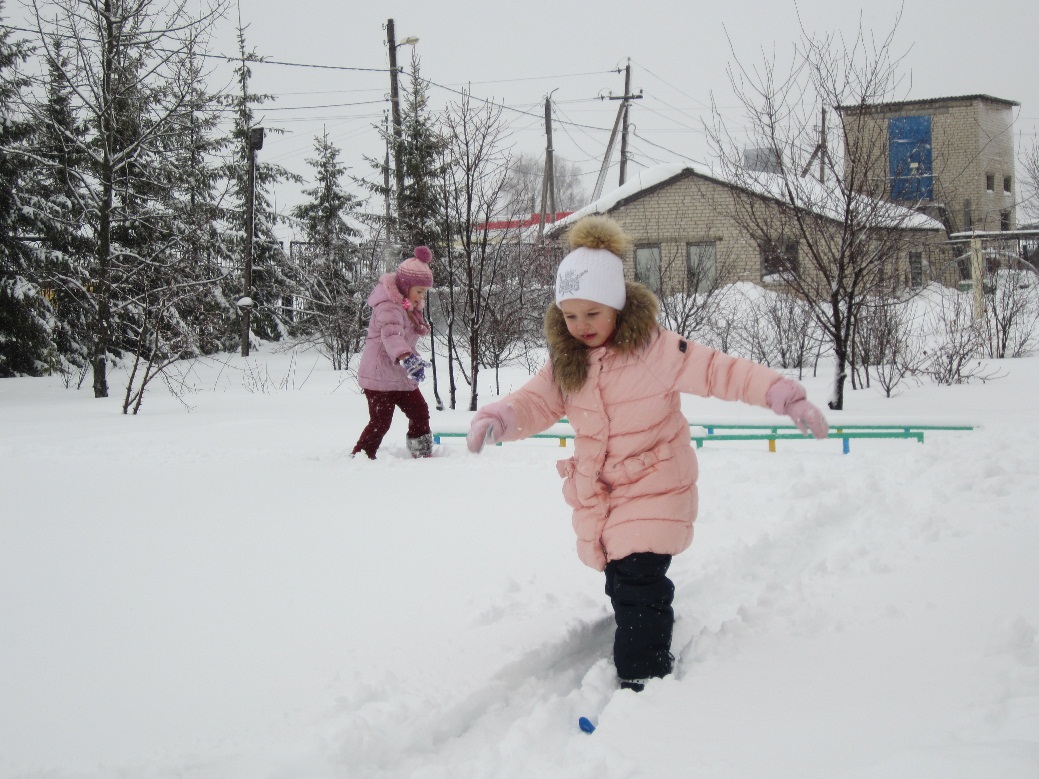 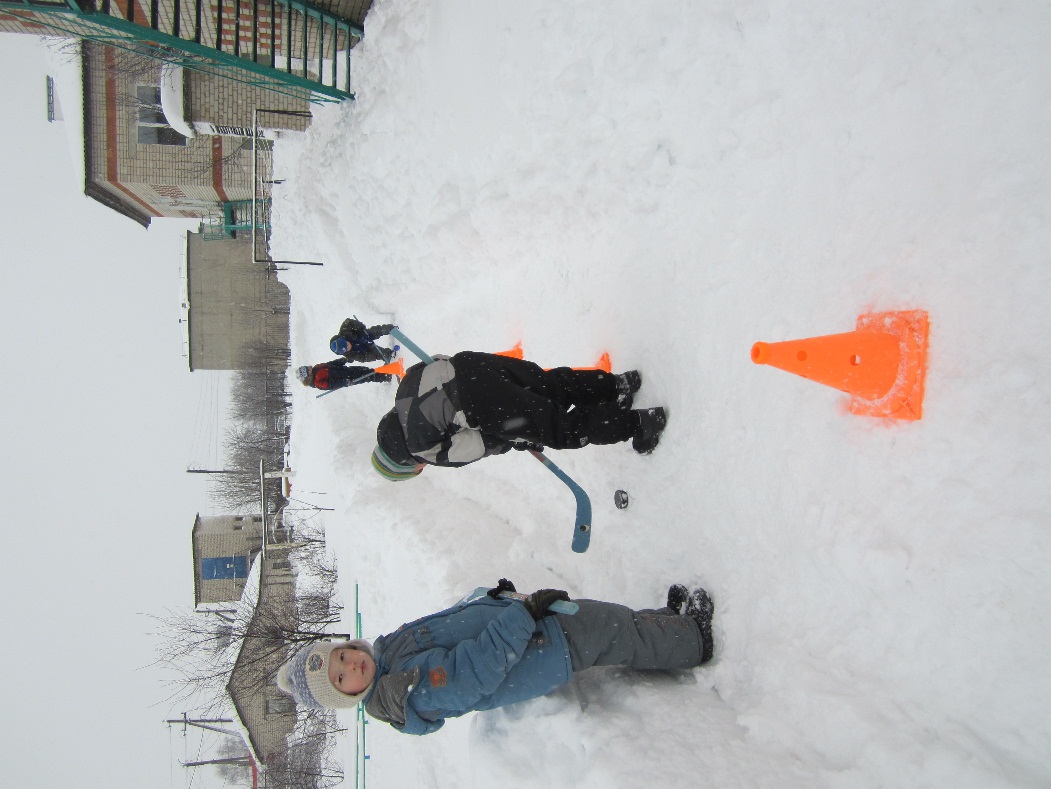 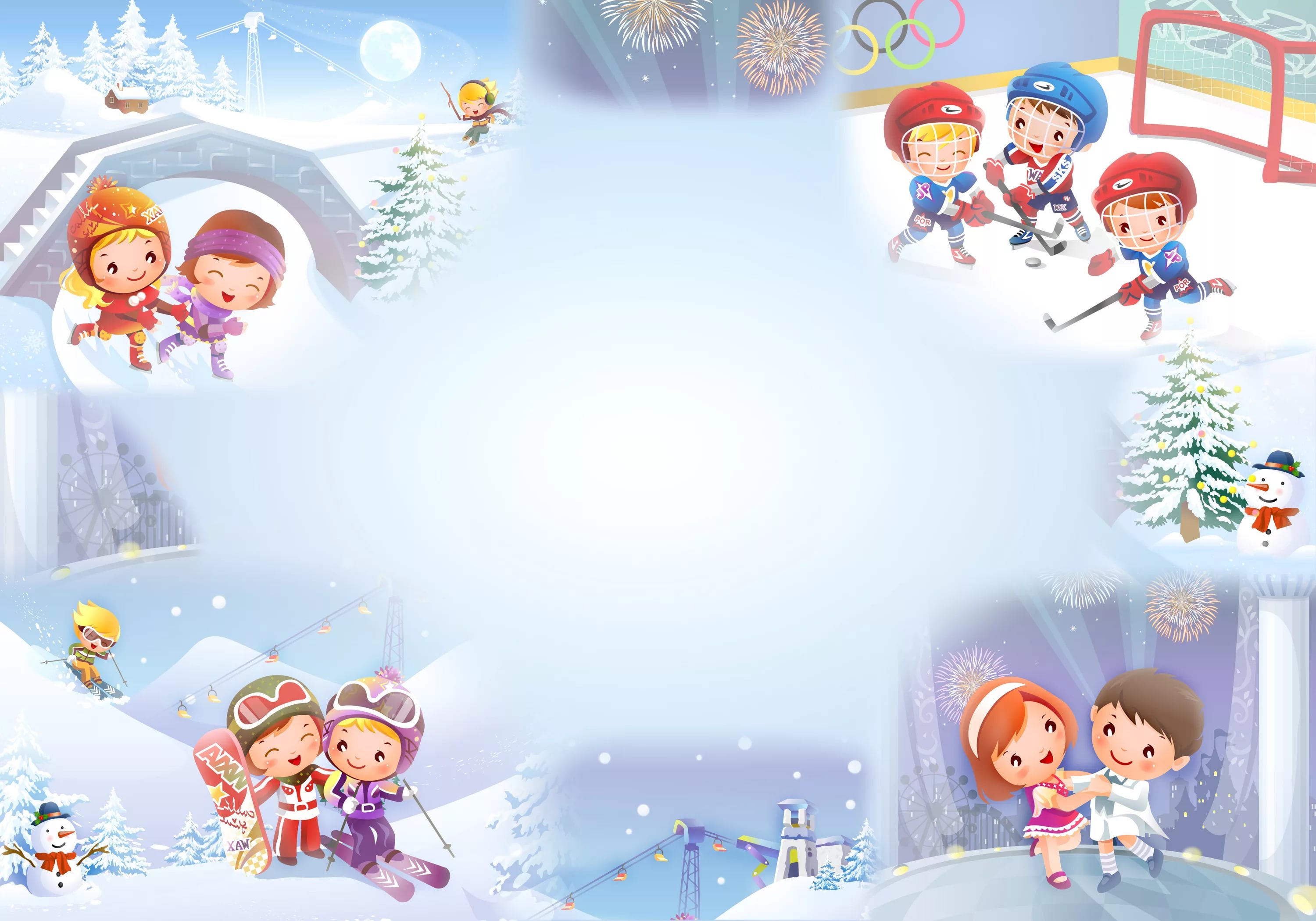 Праздник Зимних видов спорта
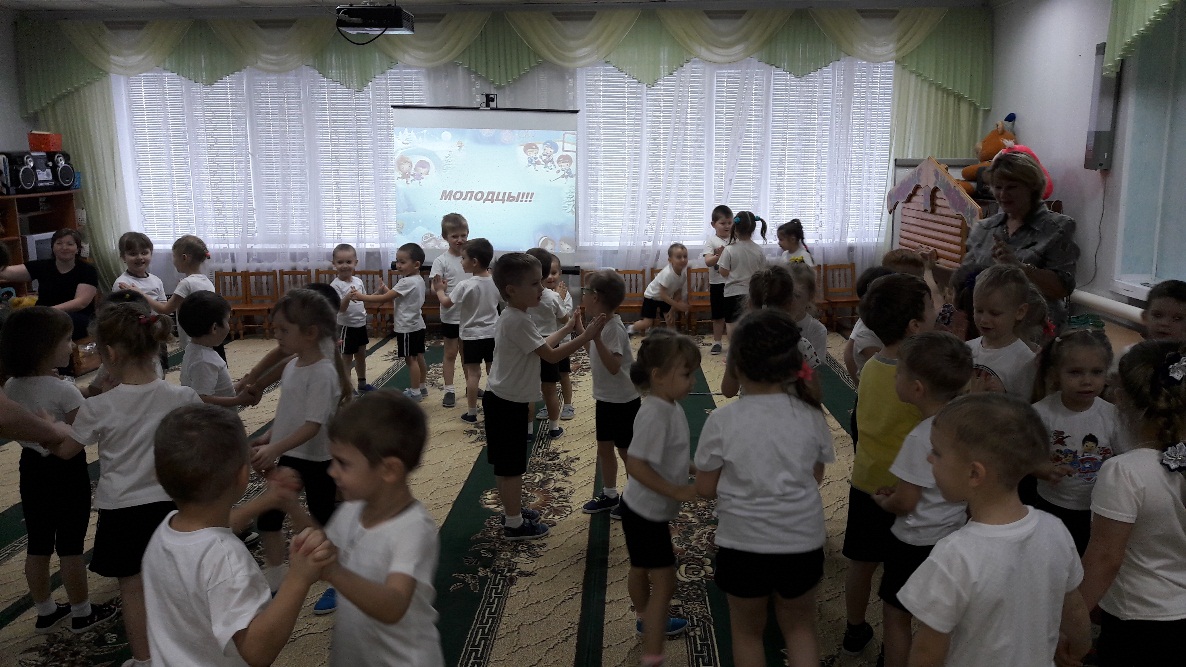 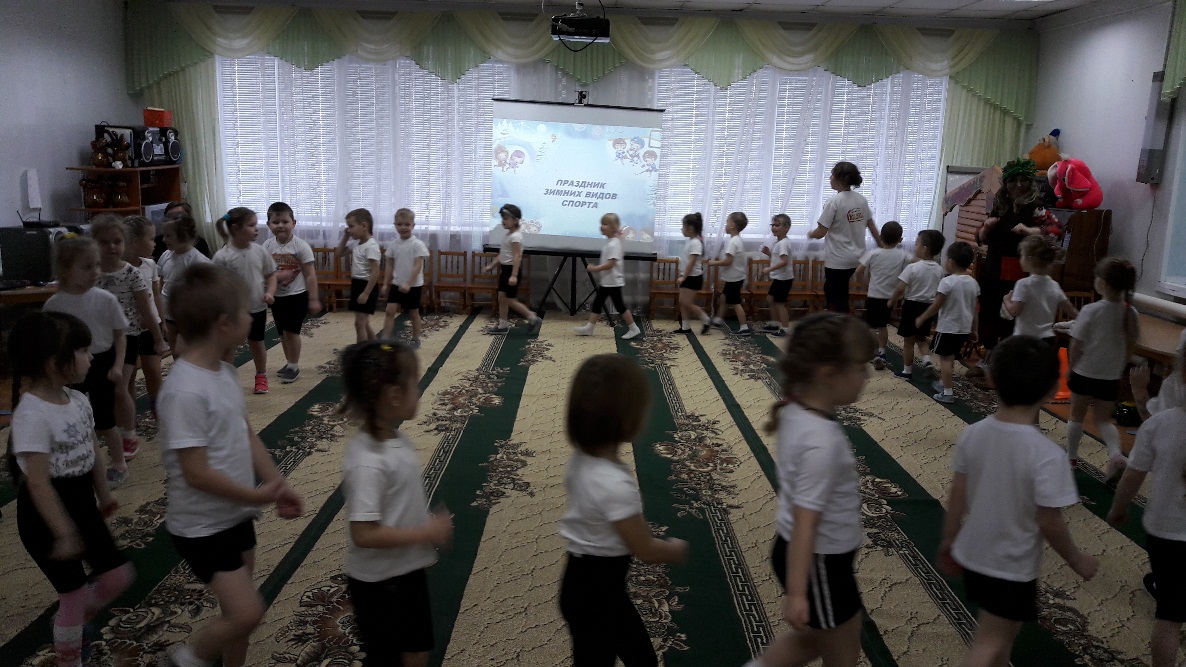 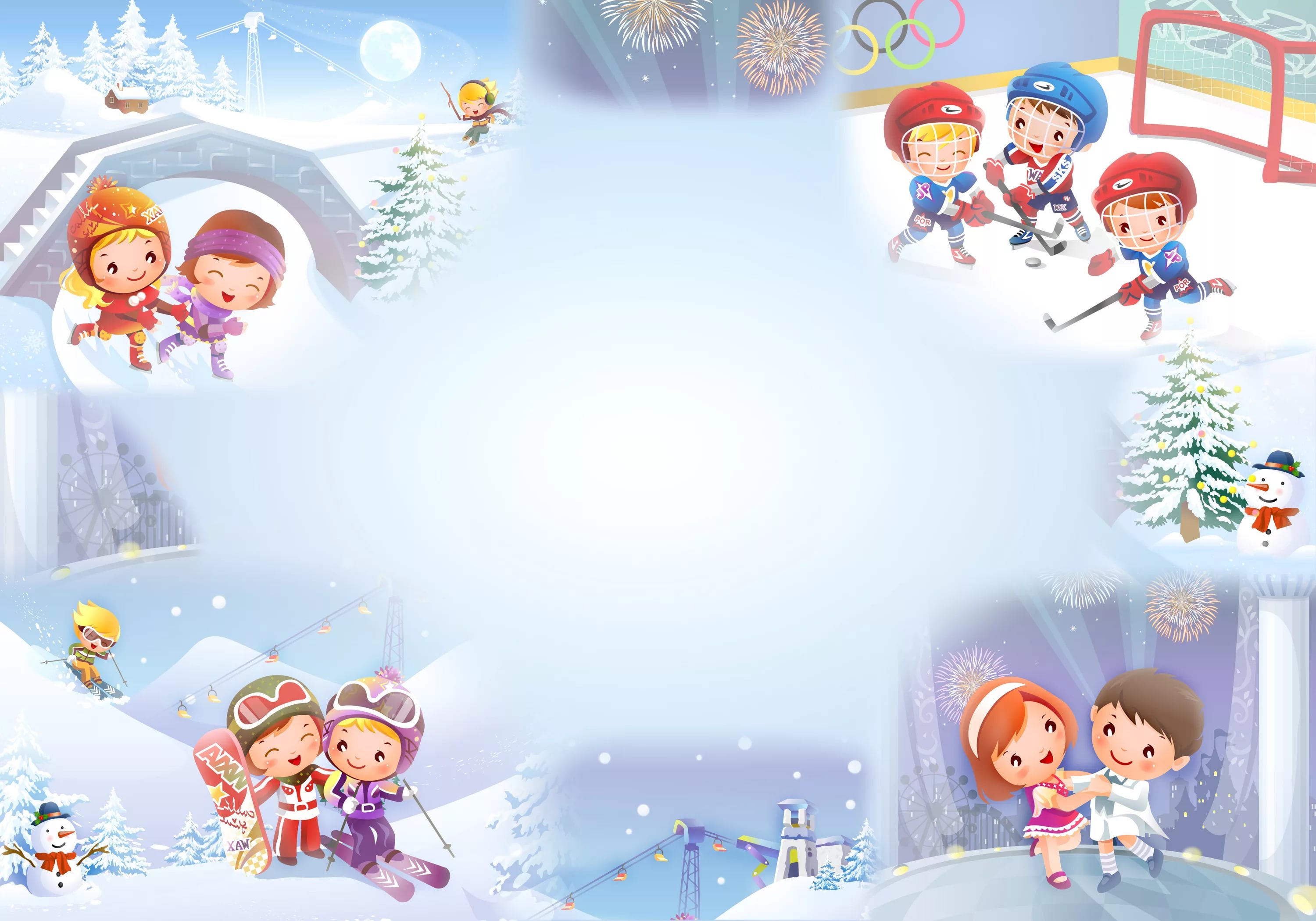 Стенгазеты «Зимние виды спорта»
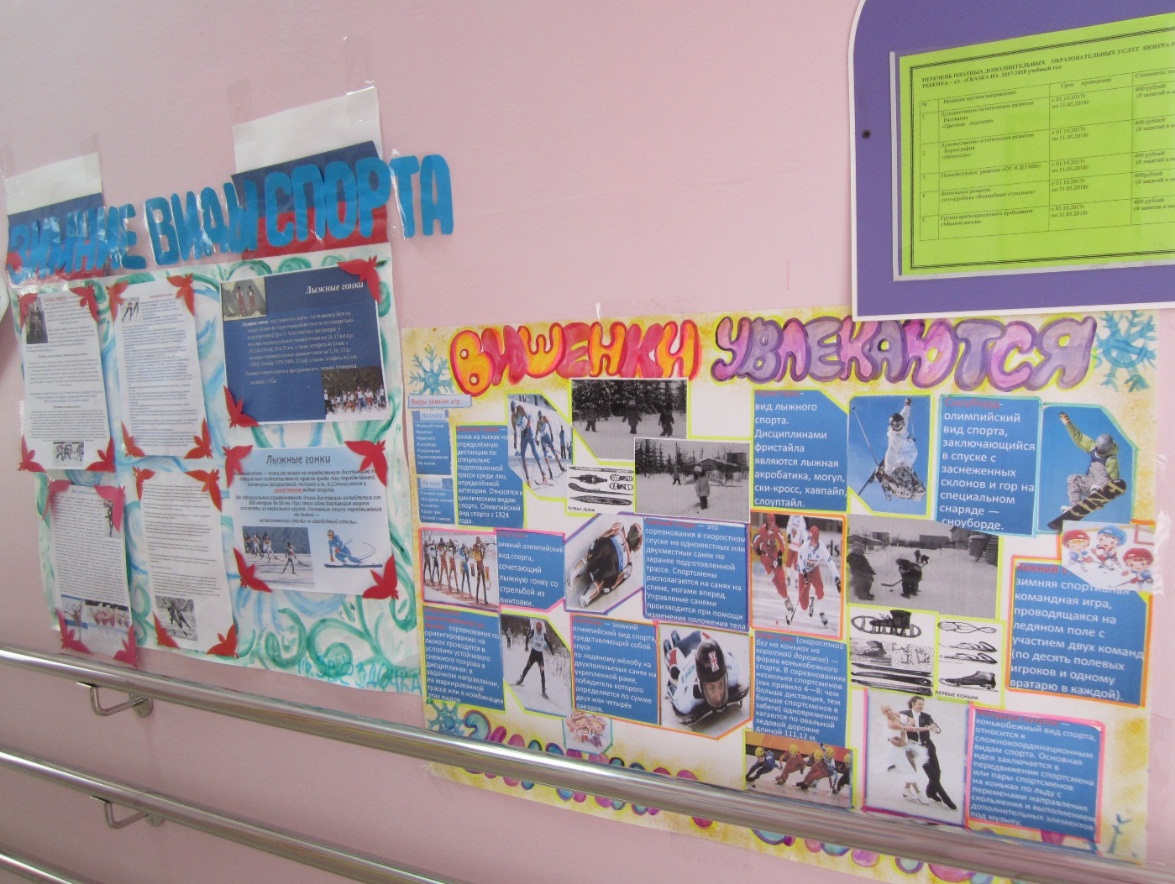 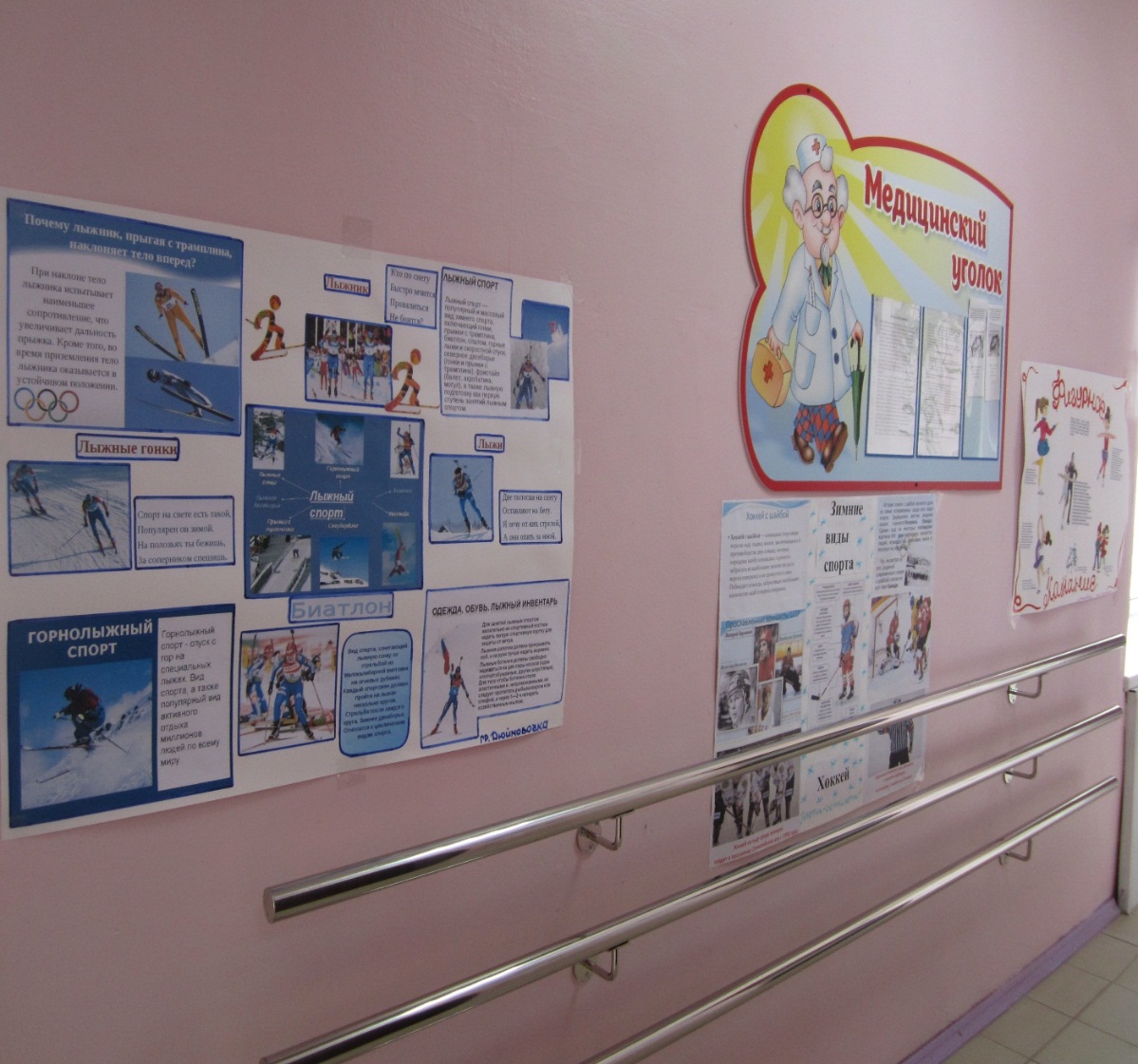 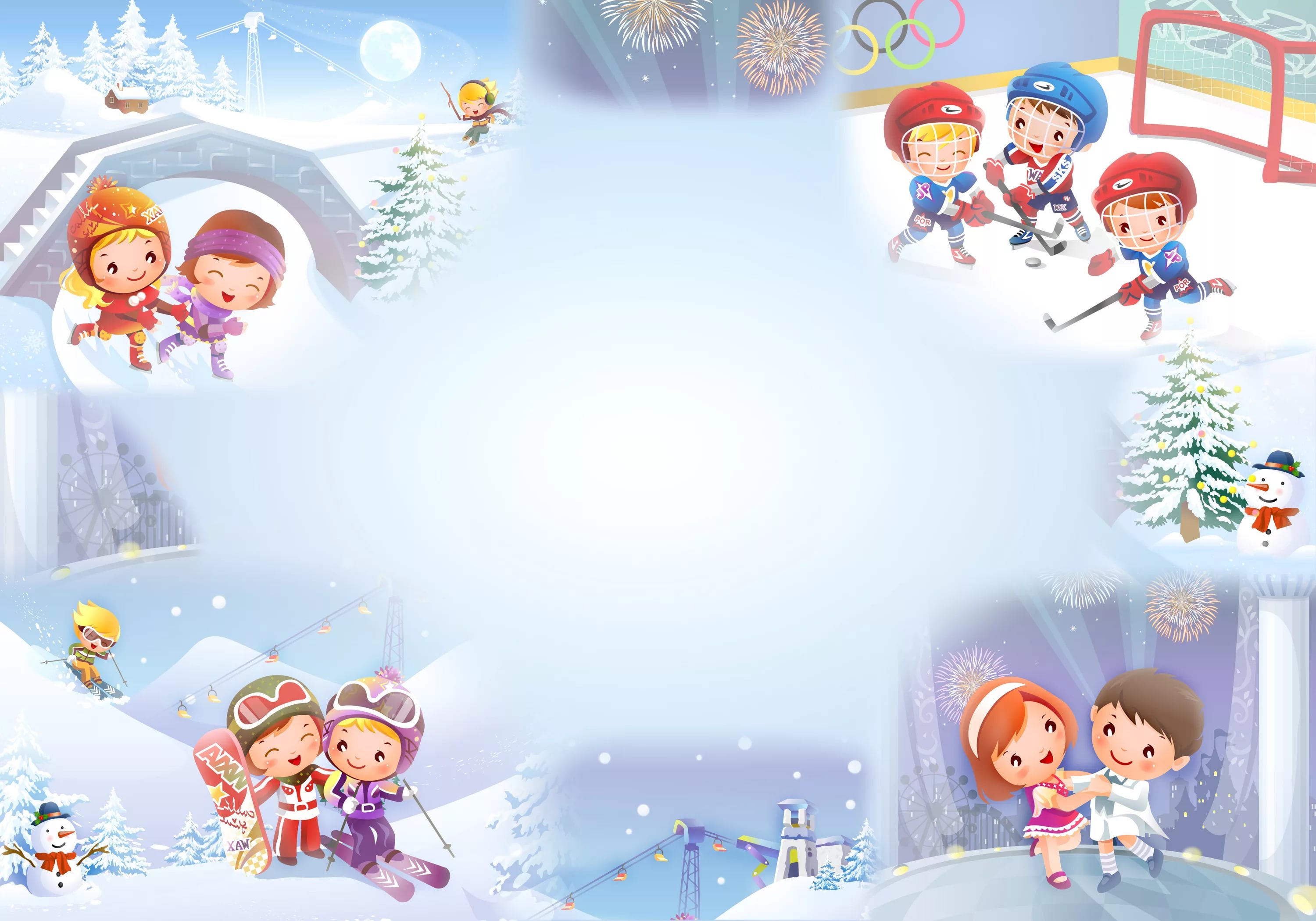 Фото-конкурс «Зимние забавы»
На конкурс было представлено 41 фотография.
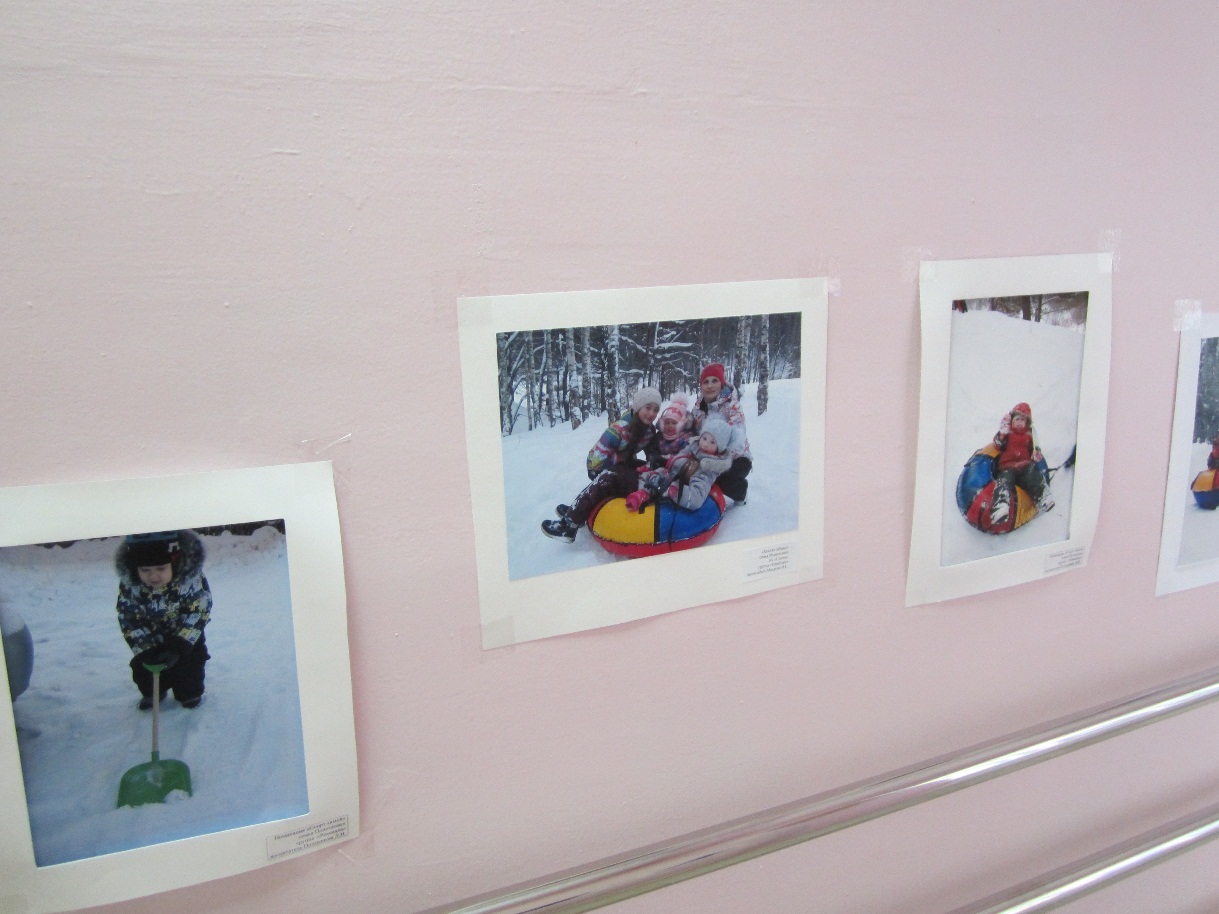 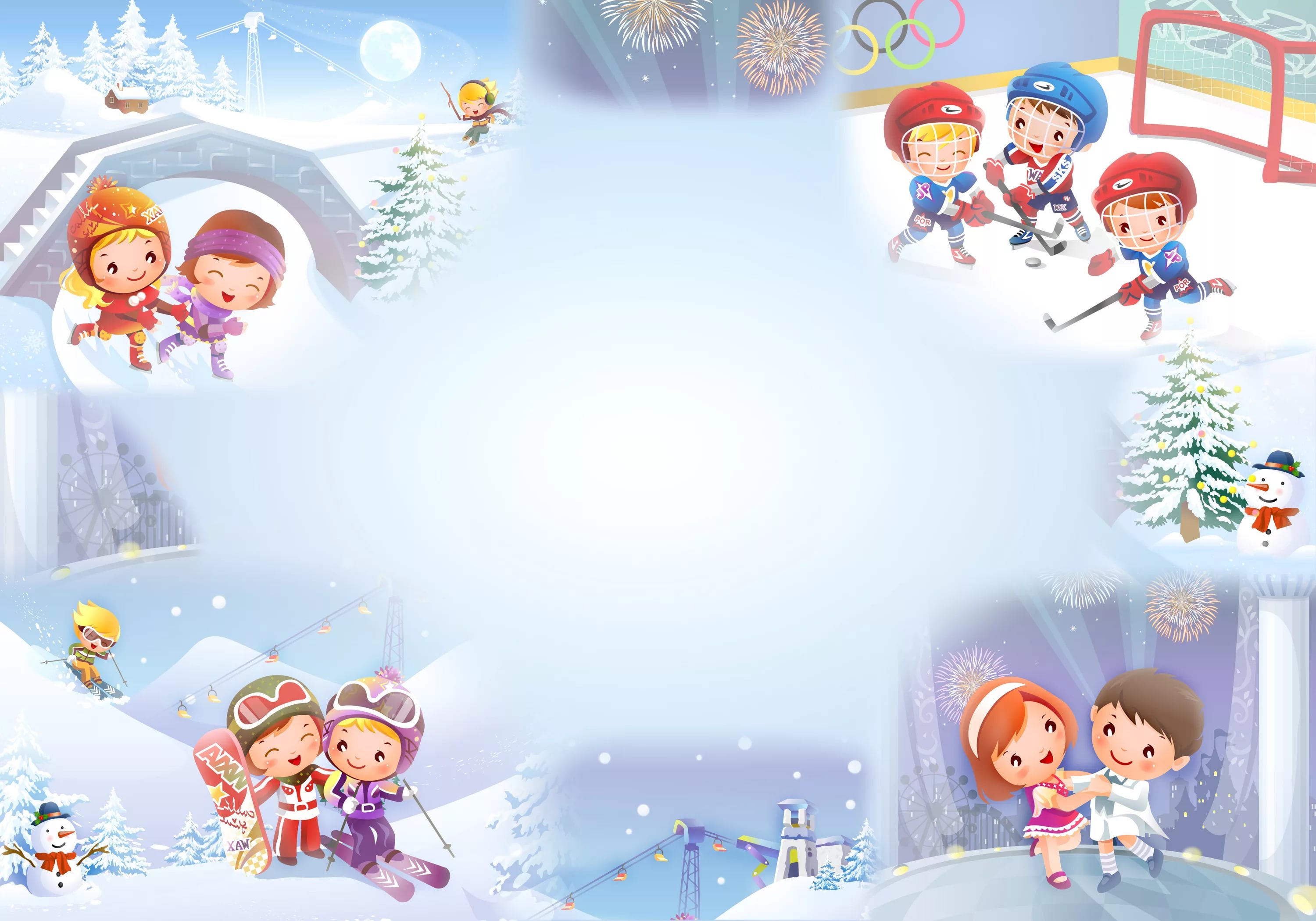 Результаты фотоконкурса 
младший и средний дошкольный возраст:
номинация «Папа, мама, я – спортивная семья» – семья , гр. «Кораблик»
номинация «Спорт зимой»:
1 место – семья , гр. «Кораблик», 
2 место – семья , гр. «Кораблик» и семья , гр. «Божья коровка» 
3 место – семья , гр. «Золотая рыбка» и семья , гр. «Кораблик» 
номинация «Снежные фантазии» - семья , гр. «Божья коровка»
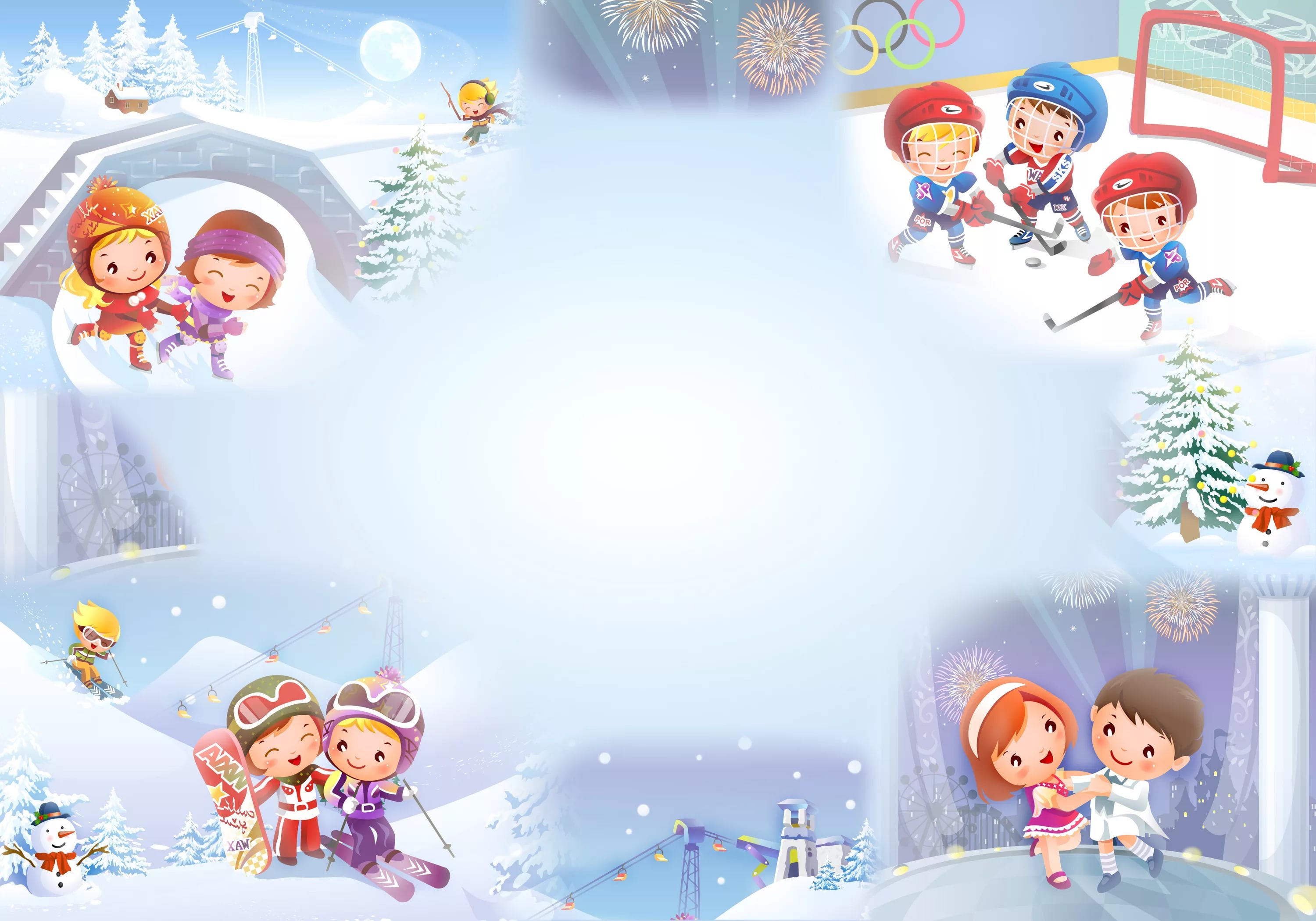 Результаты фотоконкурса
старший дошкольный возраст:
номинация «Папа, мама, я – спортивная семья» – семья , гр. «Вишенка»
номинация «Спорт зимой» – семья Несвит, гр. «Вишенка»
номинация «Спортивные увлечения» - семья , гр. «Дюймовочка»
 номинация «Снежные фантазии» – семья , гр. «Цветик-семицветик»
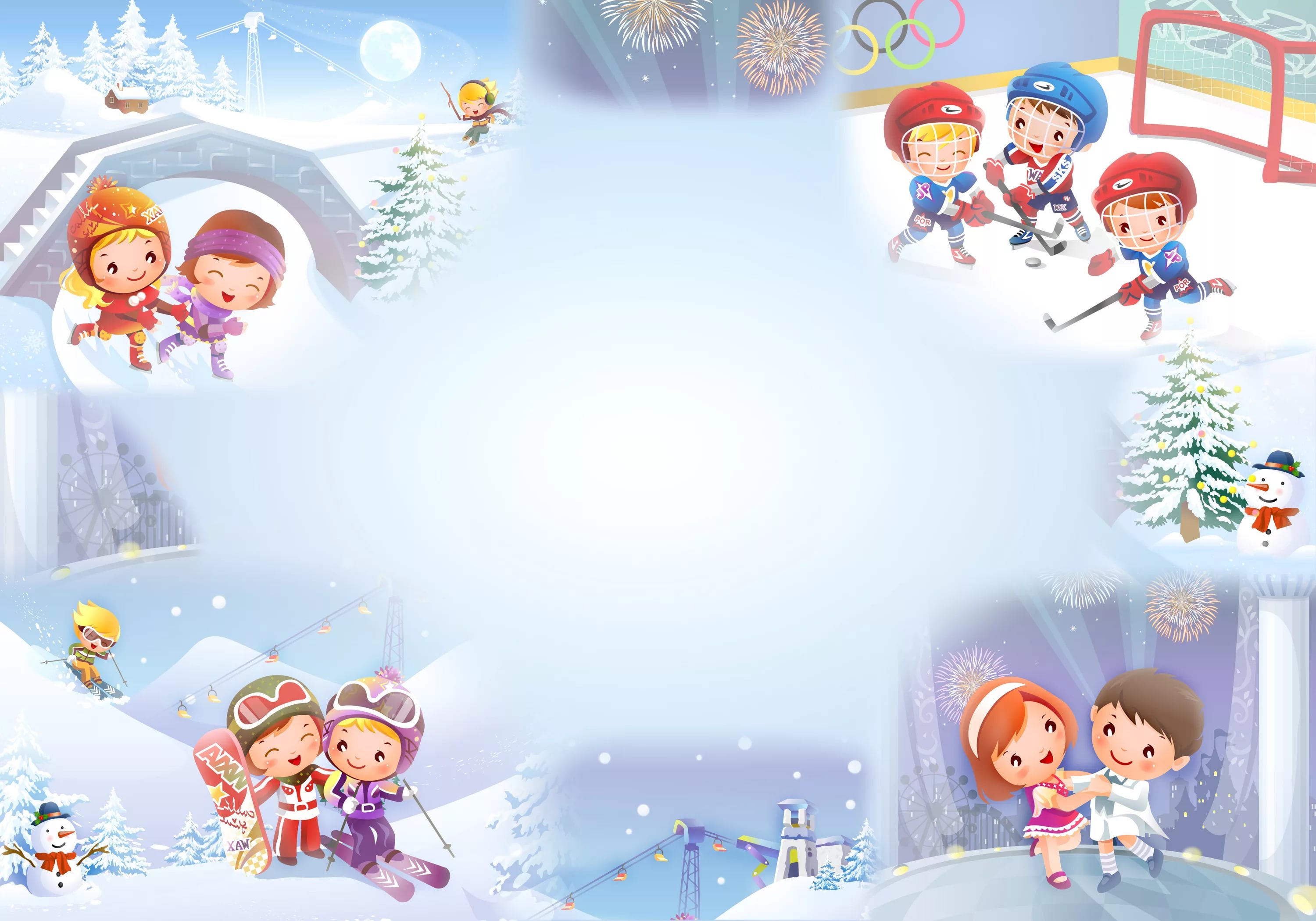 РМО воспитателей по физическому развитию детей и приобщению к здоровому образу жизни
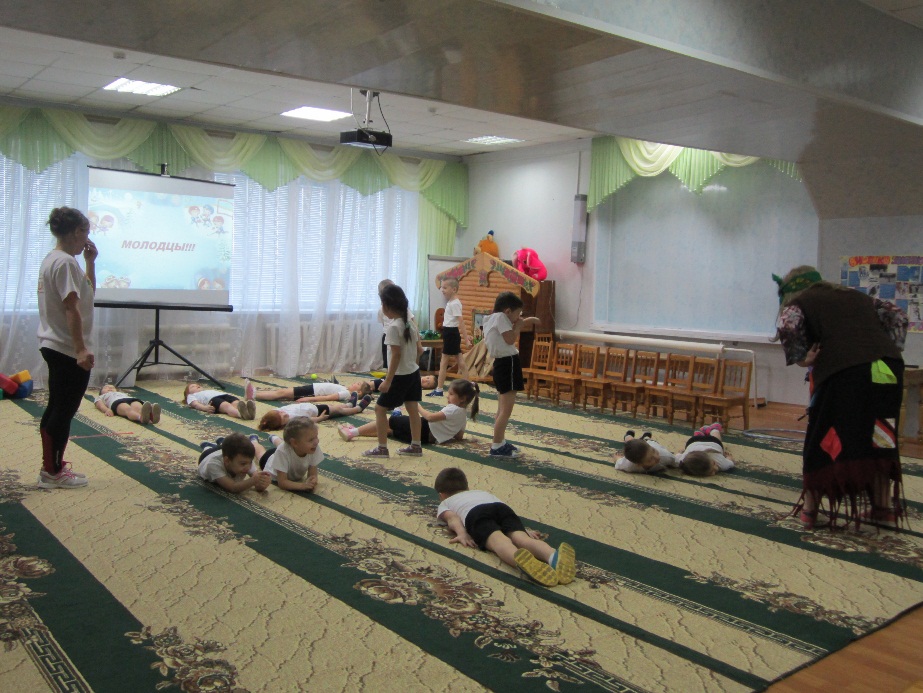 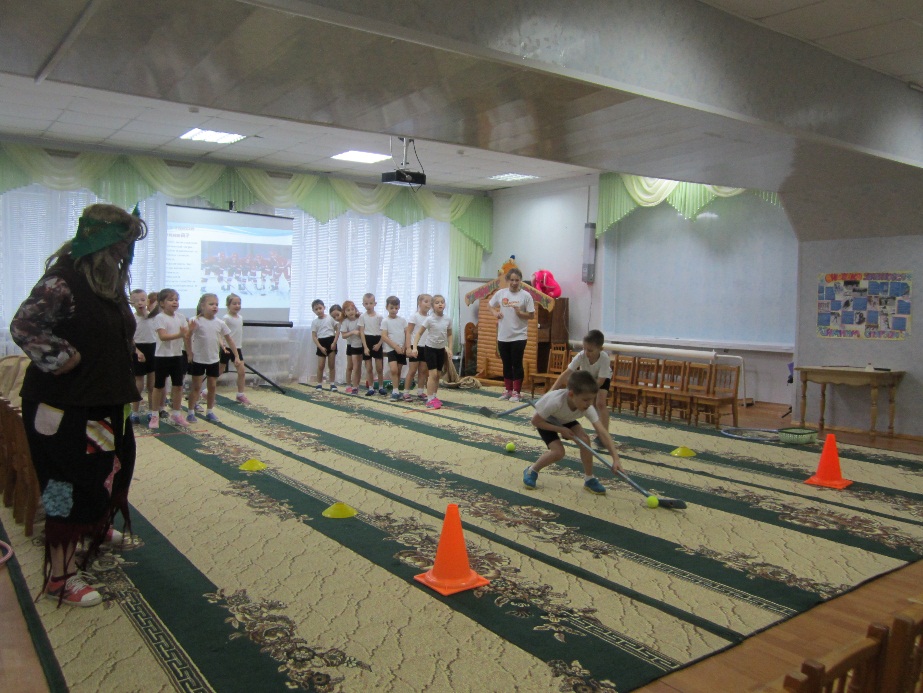 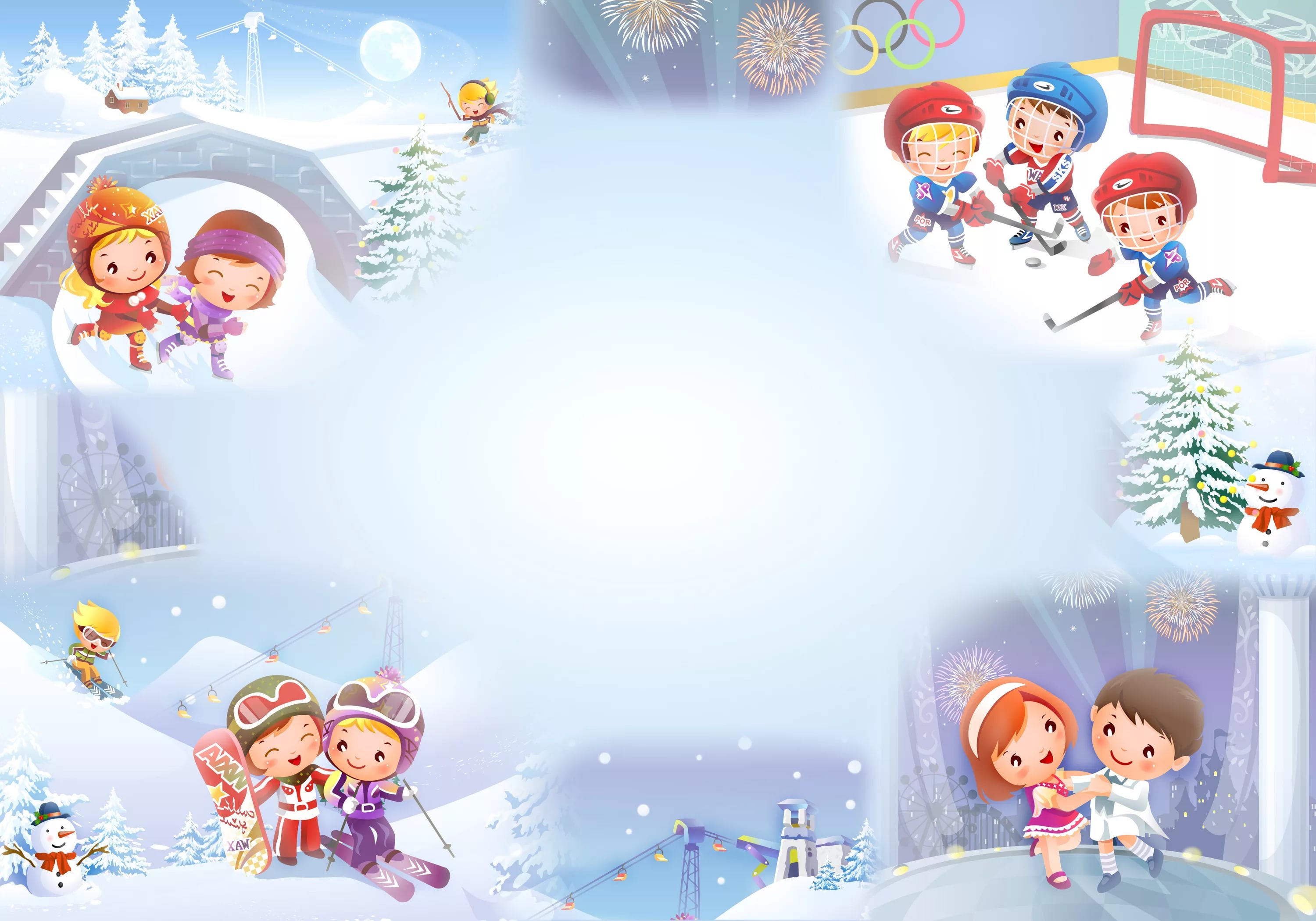 «Зимняя Олимпиада» спортивный праздник с родителями в средней группе «Пчелка»
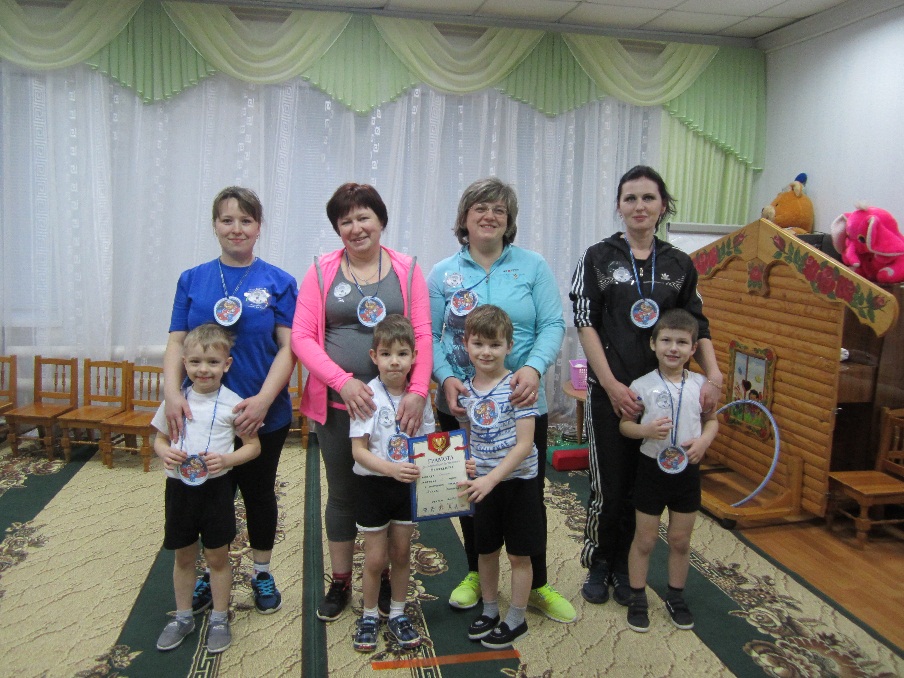 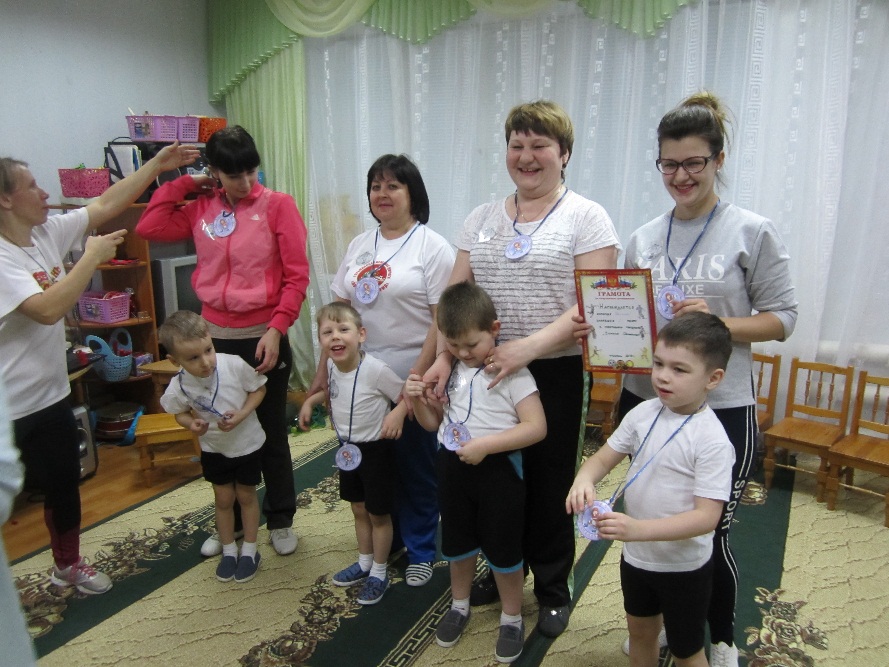 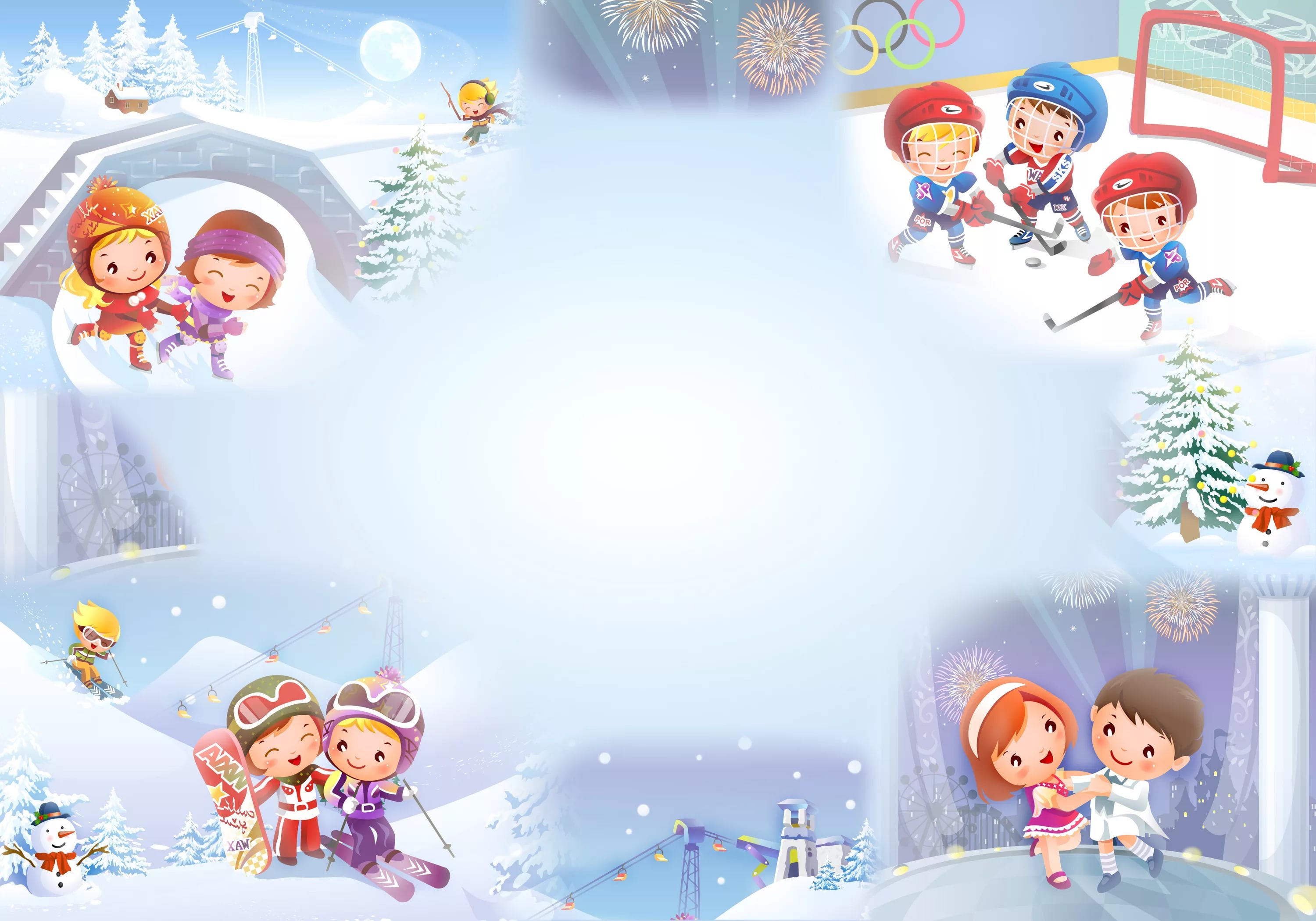 Викторина в старших группах «Зимние виды спорта»
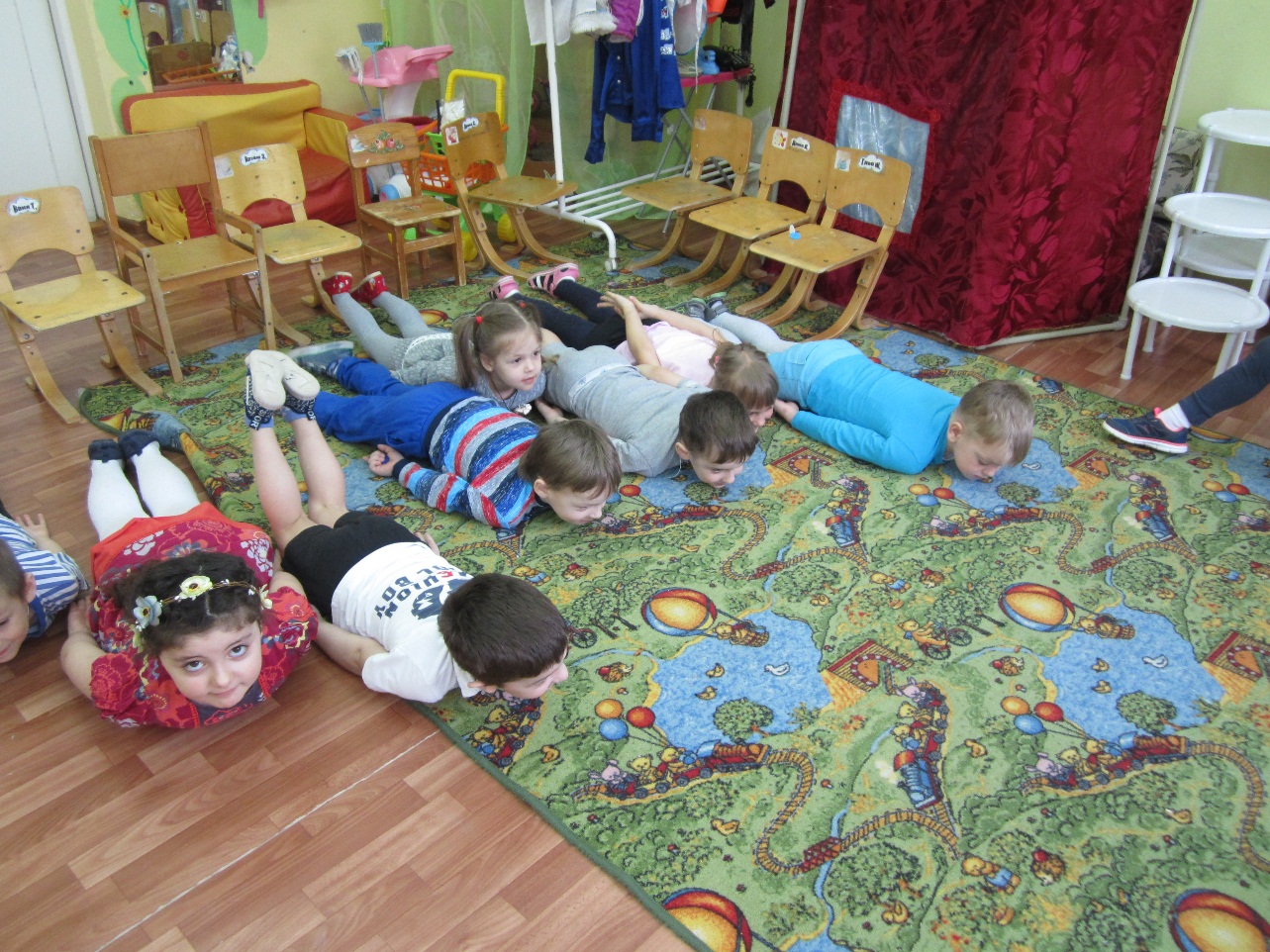